Communications & Customer Service
COMMITTEE MEETING
November 19, 2024
Agenda
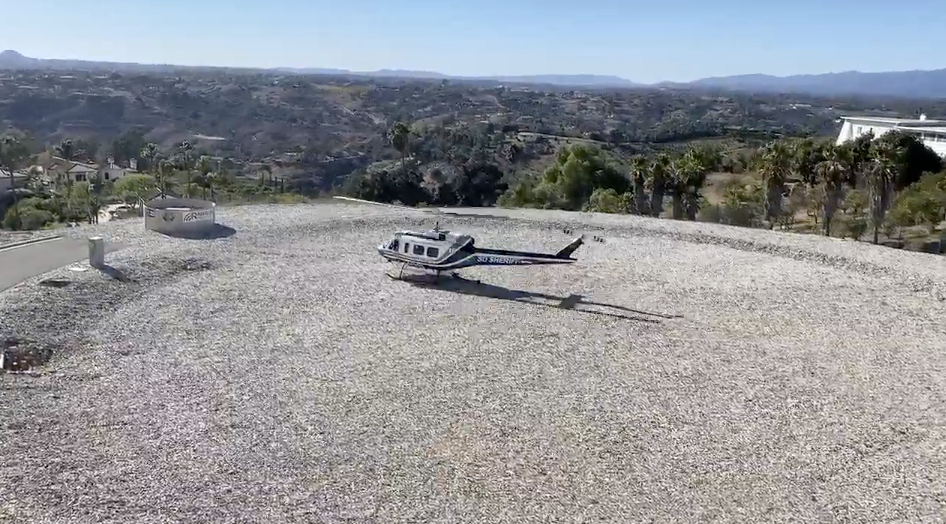 Approval of Minutes
General Manager Comments
Committee Member Comments
Communications & Customer Service Meeting | November 2024
1
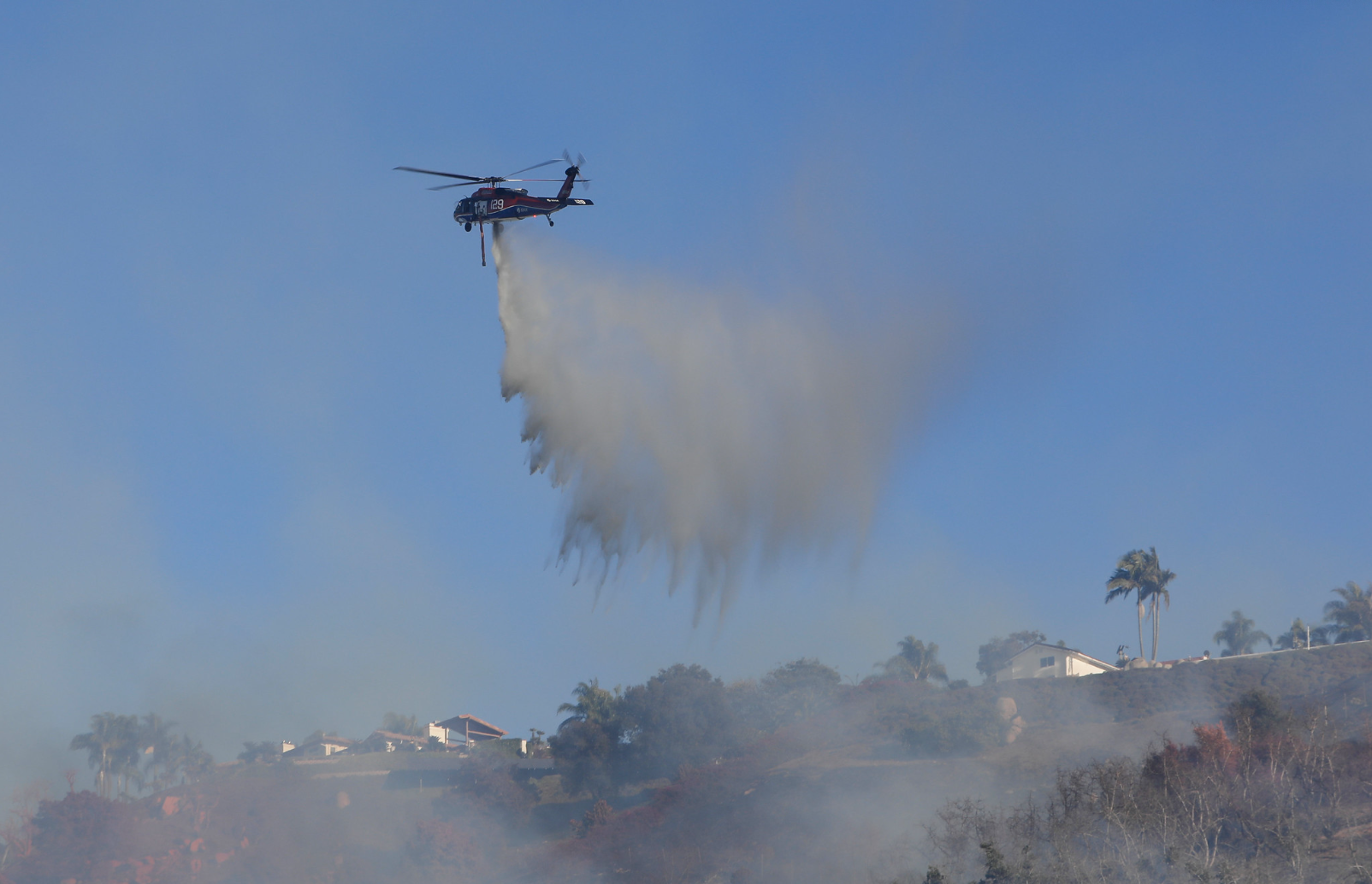 Garden Fire
Friday, November 8 
Garden Fire, Fallbrook
48 Acres, no structures
First use of Heli-hydrant
   at Pala Mesa Tank
Allowed quick access of up to 5,000 gallons of water within two minutes 
Issued joint press release from RMWD, NC Fire and CAL FIRE/San Diego County Fire
2
[Speaker Notes: Central to the success of the firefighting efforts was the air response, including the first-ever use of the RAWS tank, also known as a "Heli-Hydrant." This system, the first of its kind in San Diego County, was commissioned by Rainbow Water in 2021 as a joint project with North County Fire Protection District and CAL FIRE. The RAWS tank provided a critical water supply for close to 30 aerial water drops, significantly increasing the effectiveness of the air response and protecting homes in the fire’s path. RAWS enables helicopter pilots to access up to 5,000 gallons of water within two minutes via an automatically filled open-top tank supplied by Rainbow Water’s infrastructure.]
CropSWAPProgram
Regional Program Update
Communications & Customer Service Meeting | November 2024
3
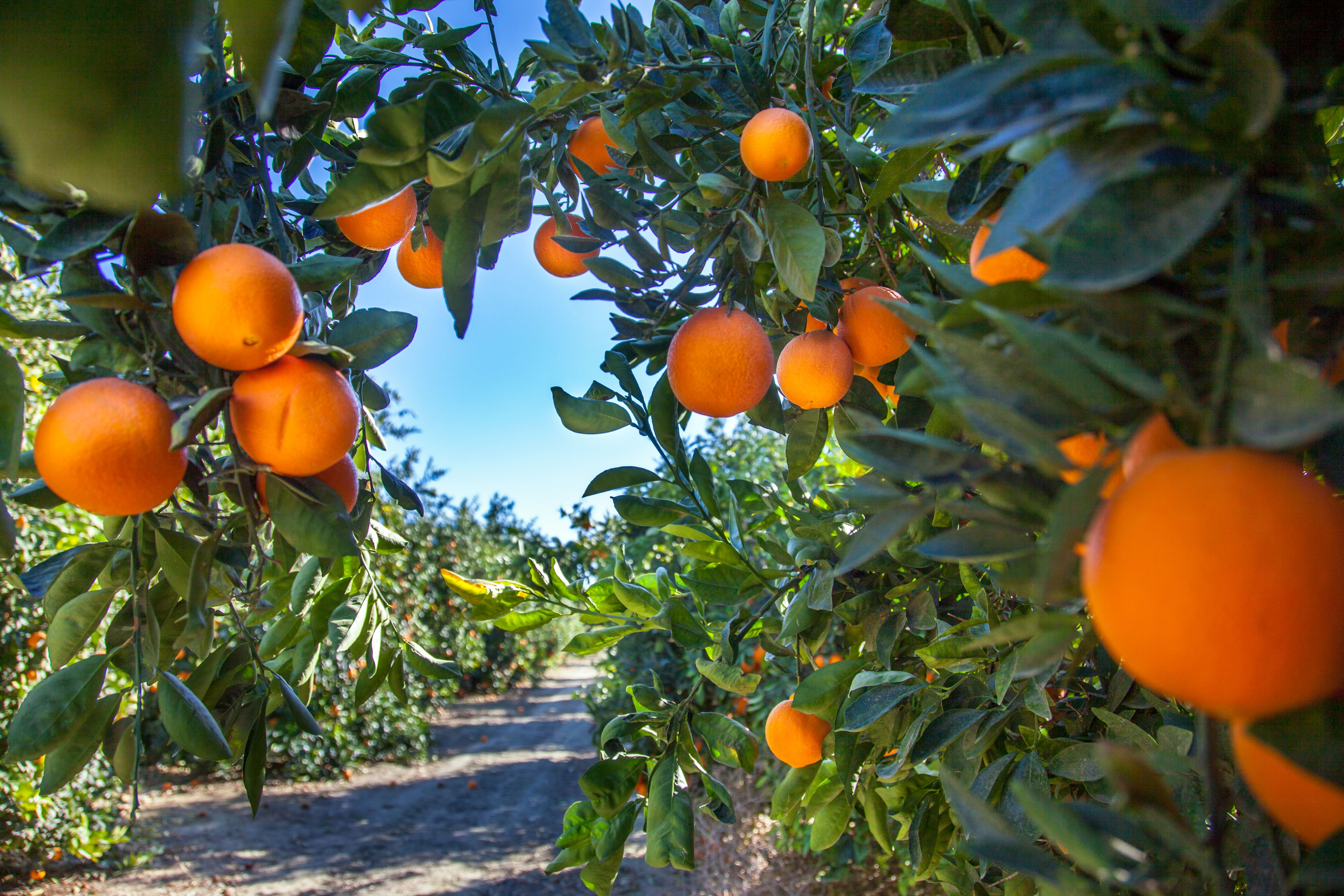 CropSWAP Program
Rainbow Water leads with participation in Regional CropSWAP program
Current projects are pending review as the first come, first served period has ended
_
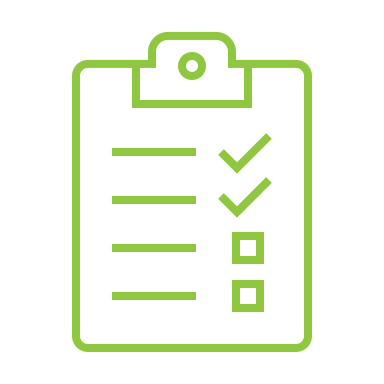 5
Submissions October
4
[Speaker Notes: Applications received 1 is avocado rootstock and five are crop conversion]
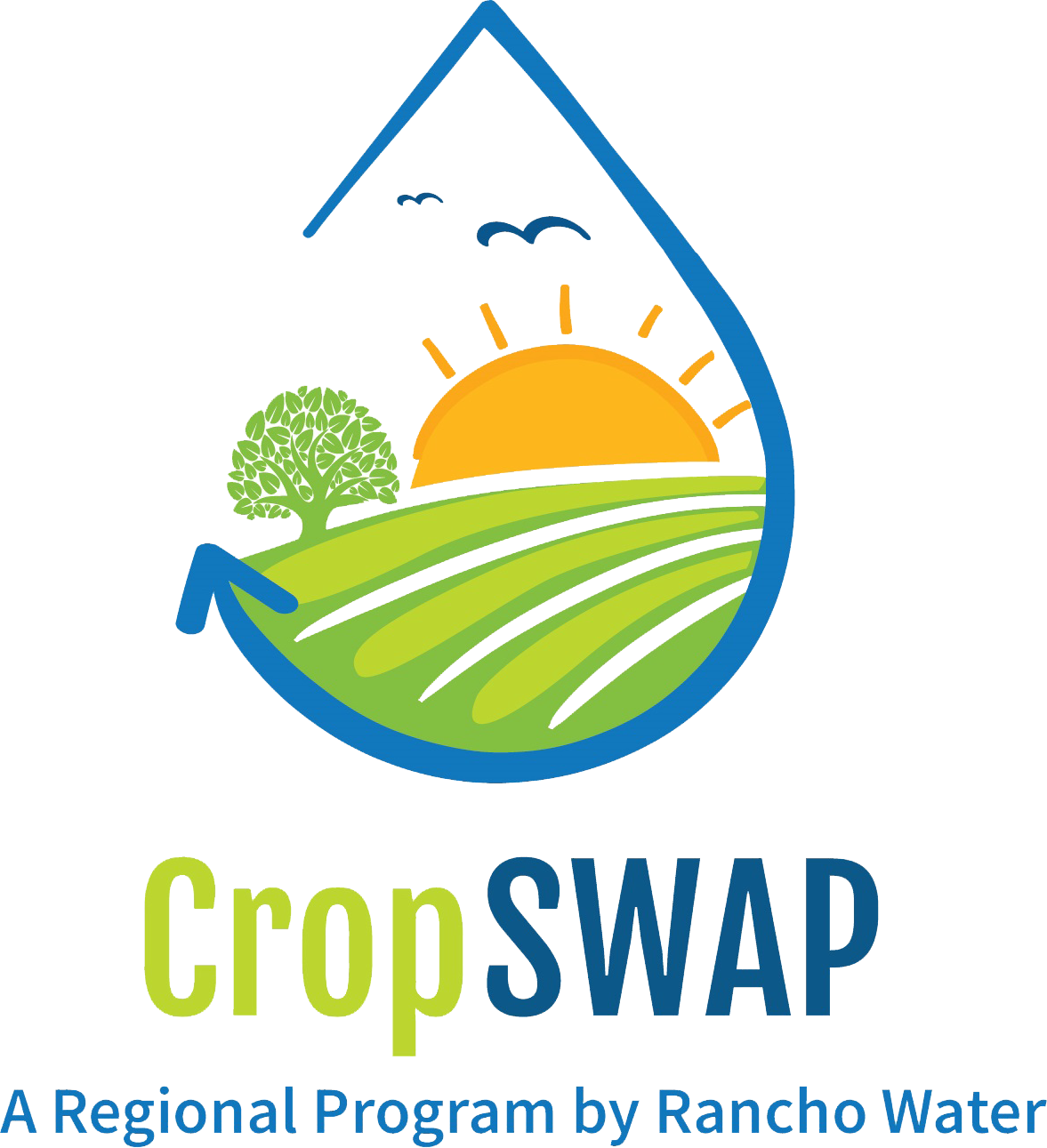 Program Metrics
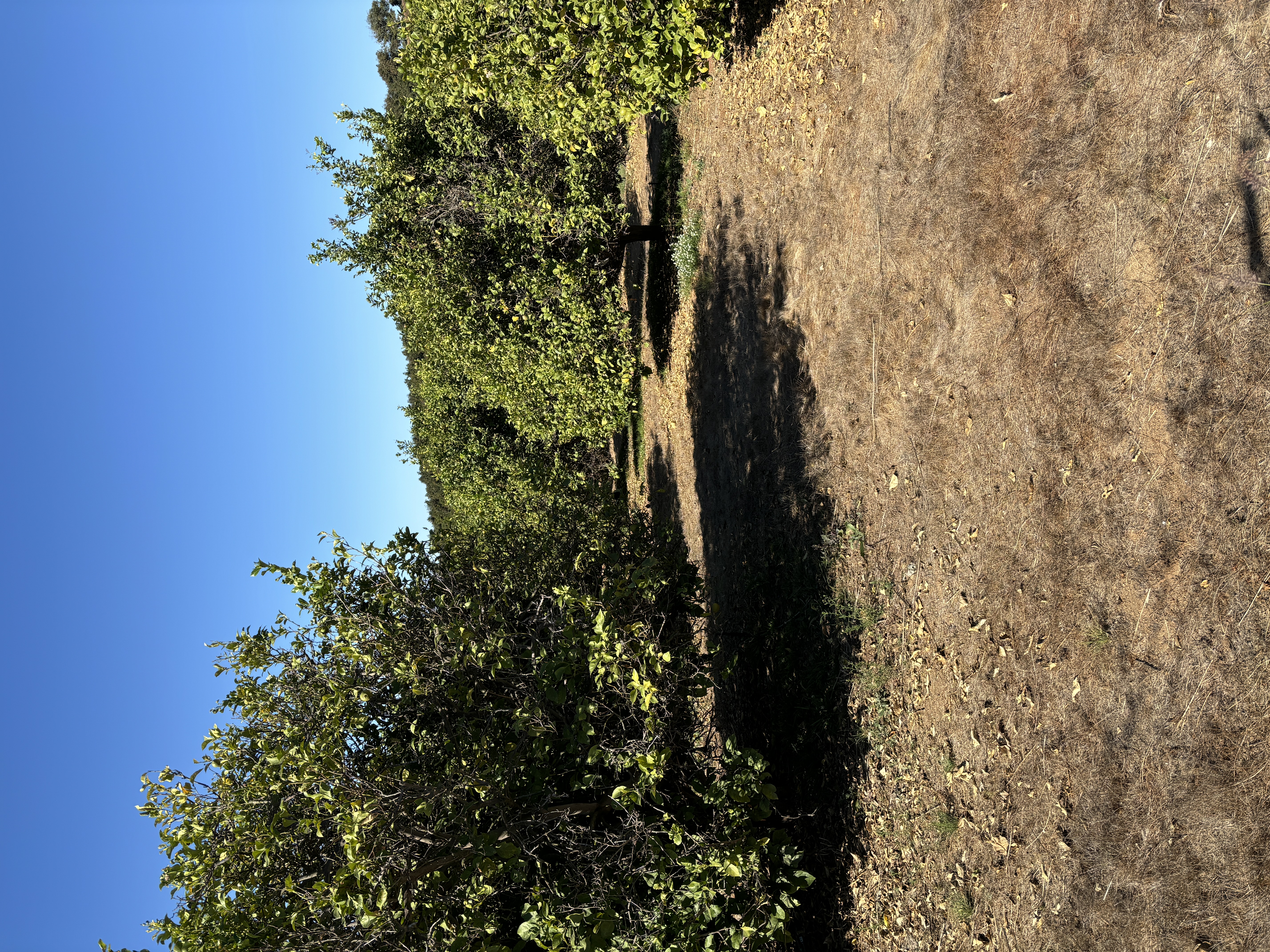 _
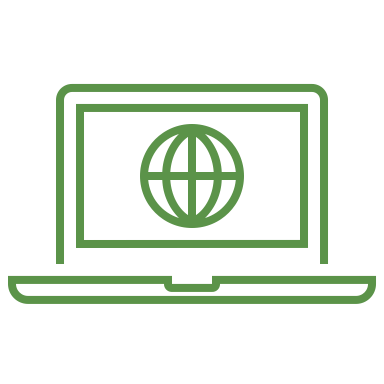 76
Submissions to Date
_
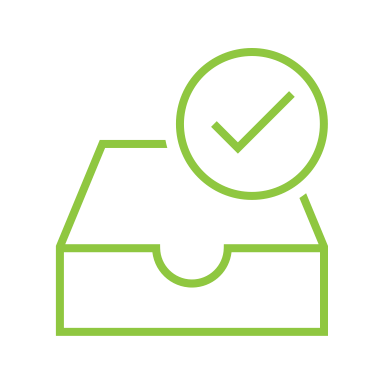 $878,950
58
Projects Approved
In Reserved Grant Funding for Approved Projects
_
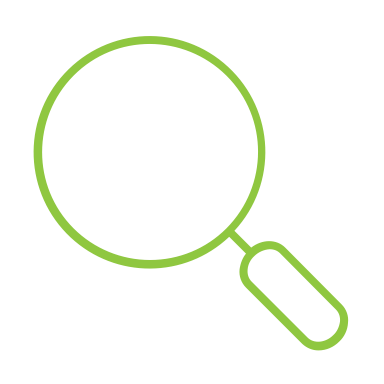 10
Pre-Inspection
5
[Speaker Notes: Pre- inspection 2 are crop conversion, 1 avocado tree rejuvenation, 1 avocado rootstock
Used 565,700 in the communal fund]
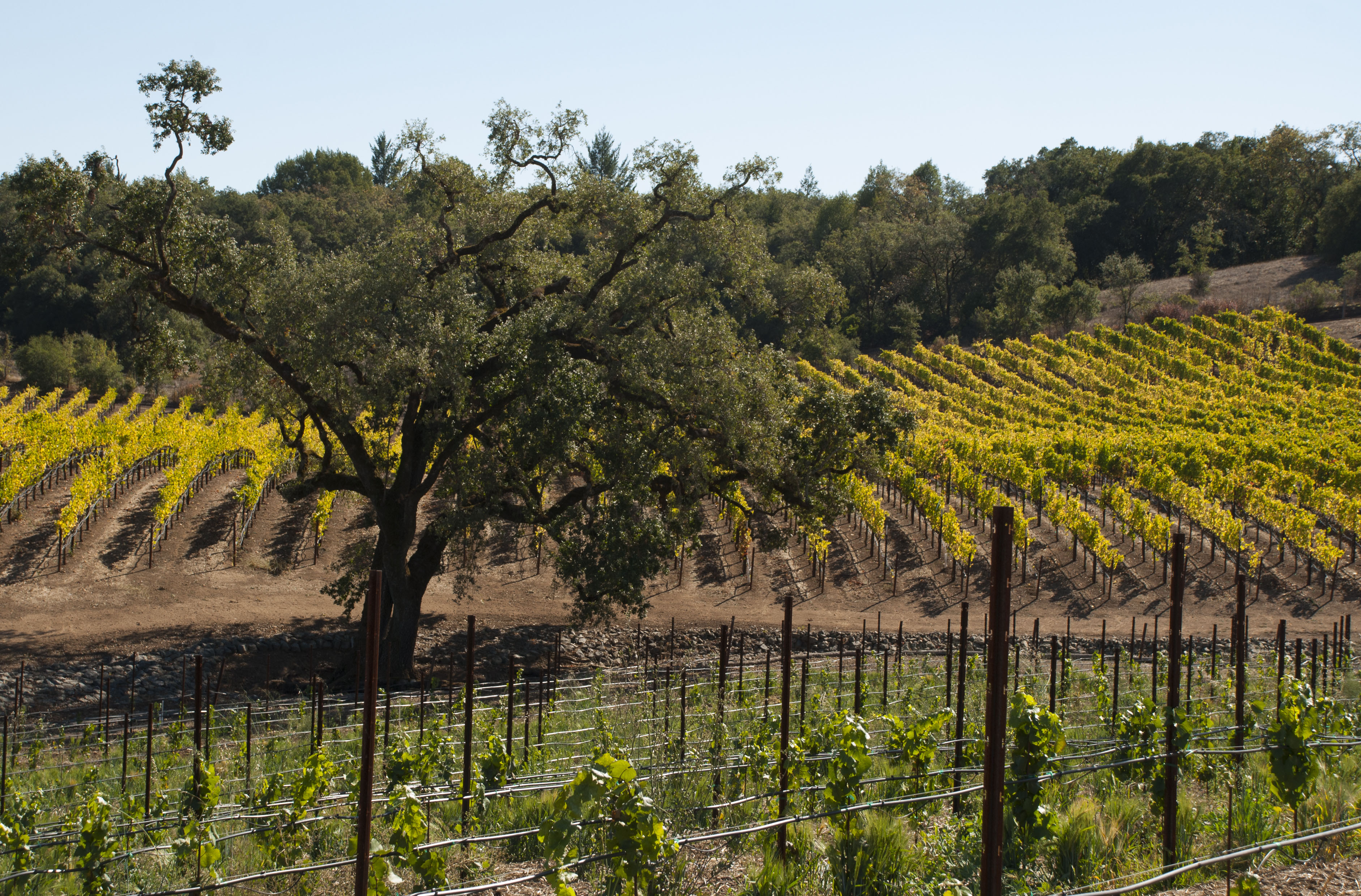 Total Applications by Project Type
17
Crop Conversion
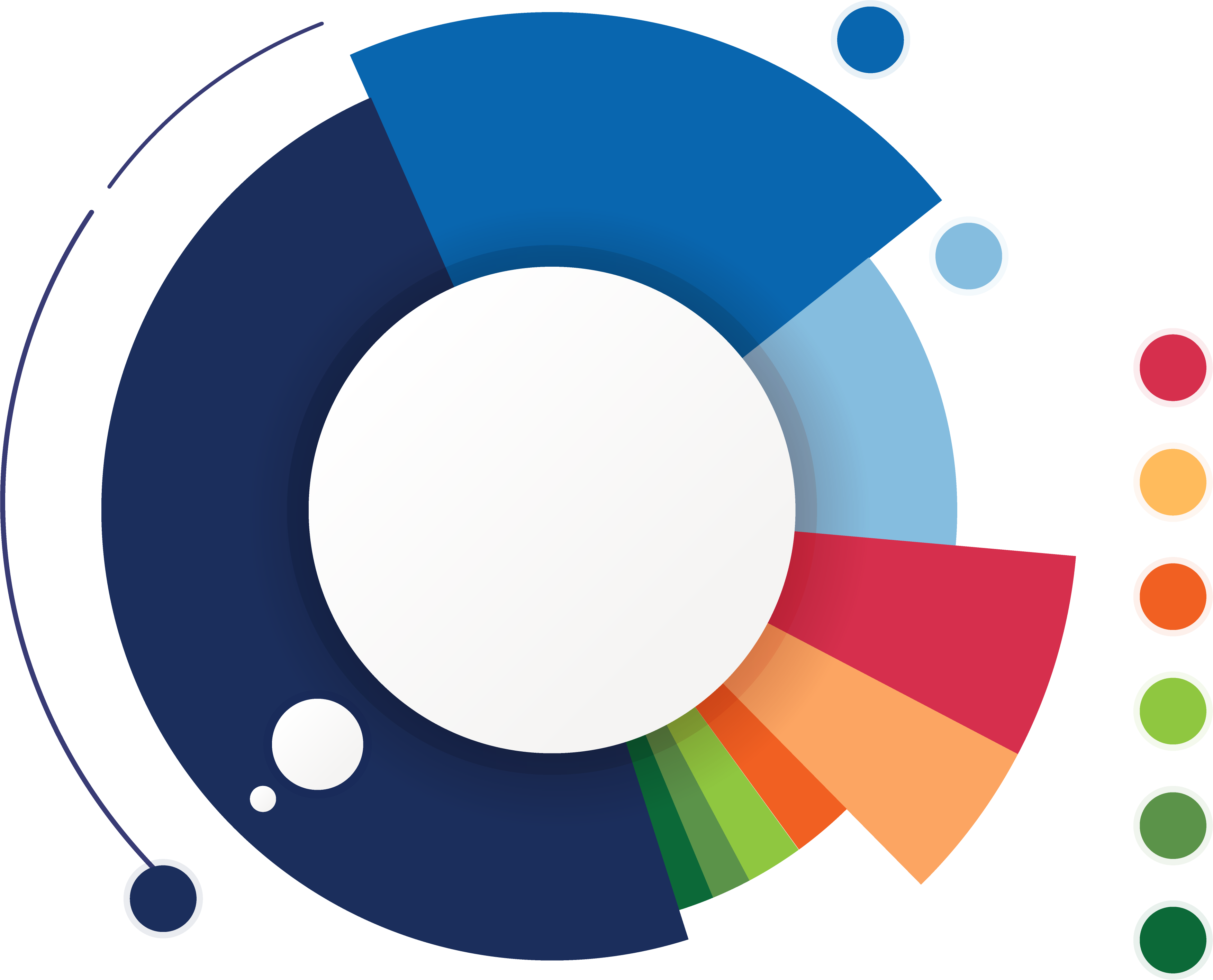 9
Avocado Rejuvenation
6
Soil Moisture Sensors
6
Mulching
5
Scheduling Automation
3
Uniformity Improvements
2
Nutrient Management
1
Cover Crops
26
Avocado Rootstock
6
[Speaker Notes: Largest gains were increase of 4 crop conversion types, increase of 3 avocado rootstock, 1 avocado tree rejuvination and one soil moisture sensors]
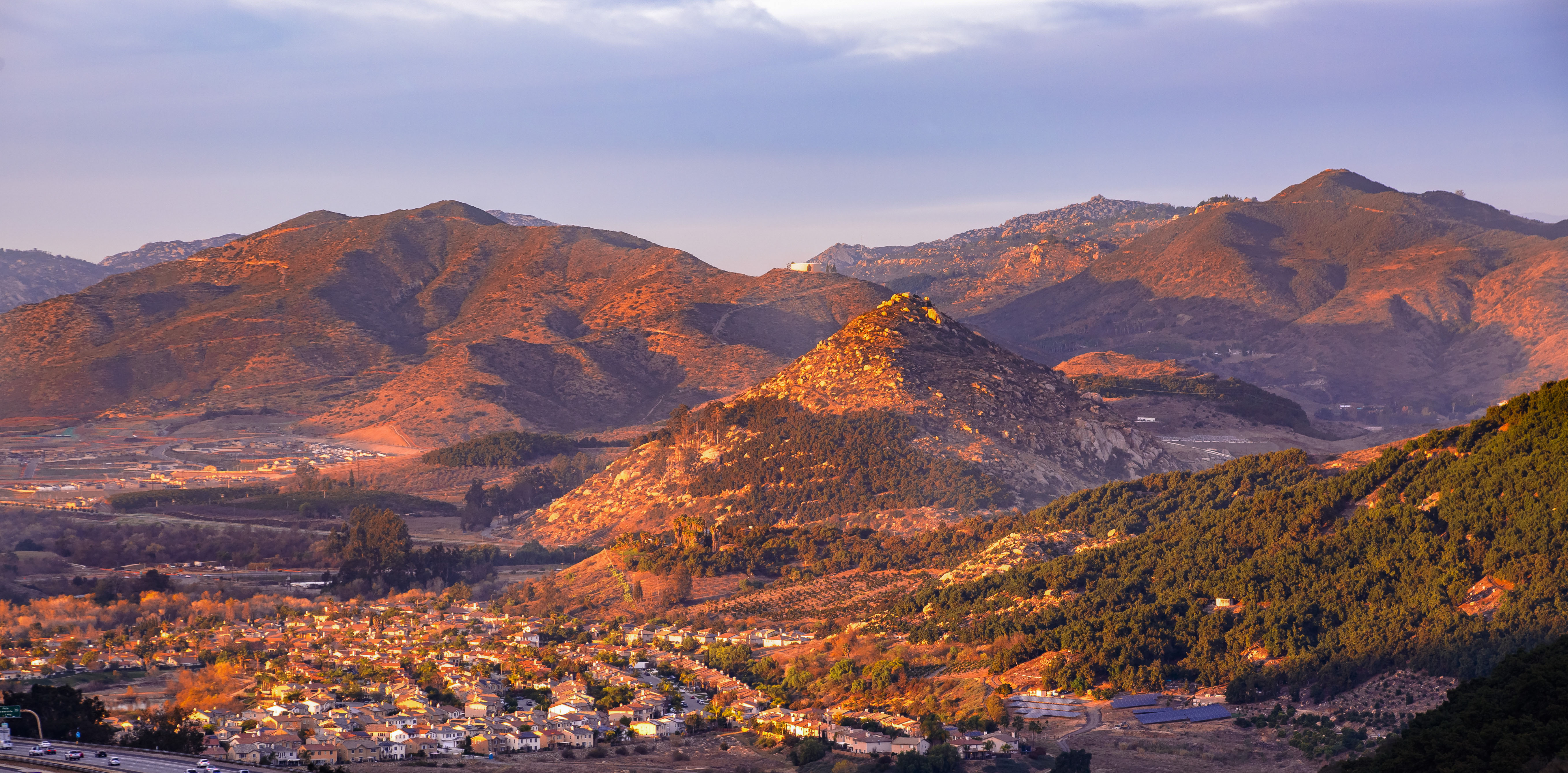 Discussion
Financial Options:
One Time Savings from Early Detachment from SDCWA
Communications & Customer Service Meeting | November 2024
7
Returning Early Detachment Budget Savings to Customers
Financial Option:
8
Communications & Customer Service Meeting | November 2024
[Speaker Notes: Feedback on the refund amount for one time and six months
Reinvest in CIP or Replenish funds
Best for customer optics]
Customer Service
Quarterly Call Metrics
Communications & Customer Service Meeting | November 2024
9
August – October Average Hold Time
10
2023 vs 2024 Average Hold Time
Minutes
11
August – October Average Talk Time
12
2023 vs 2024 Average Talk Time
13
August – October Monthly Calls
14
Communications & Customer Service Meeting | October 2024
2023 vs 2024 Monthly Calls
15
Communications & Customer Service Meeting | October 2024
Community Events Update
Communications & Customer Service Meeting | November 2024
16
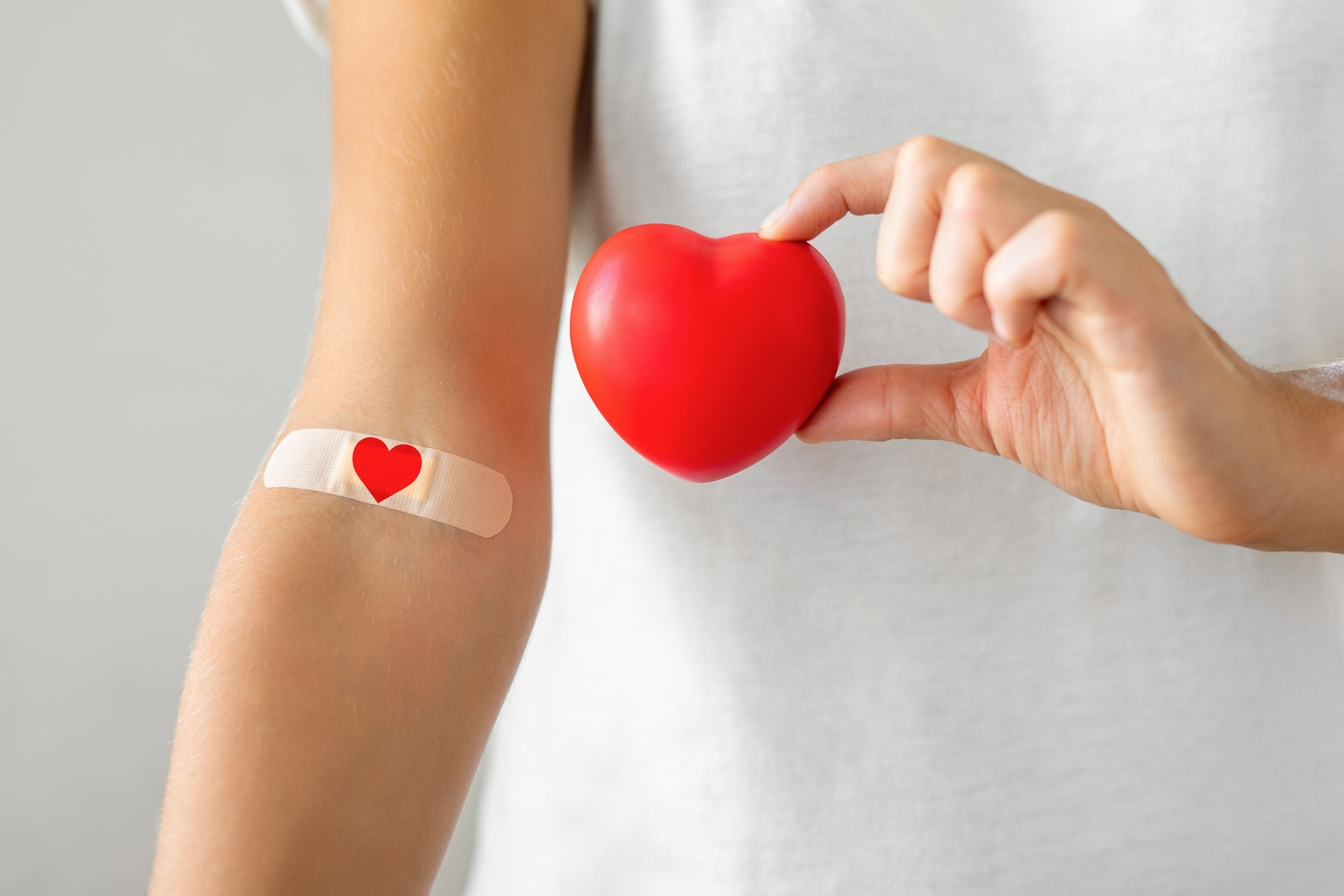 Blood Drive
Weds, December 18
San Diego Blood Bank will bring their mobile unit to Rainbow Water
9:00 a.m. – 2 p.m.Rainbow Water parking lot
Sign up sheet on the website
Promote in newsletter, press release
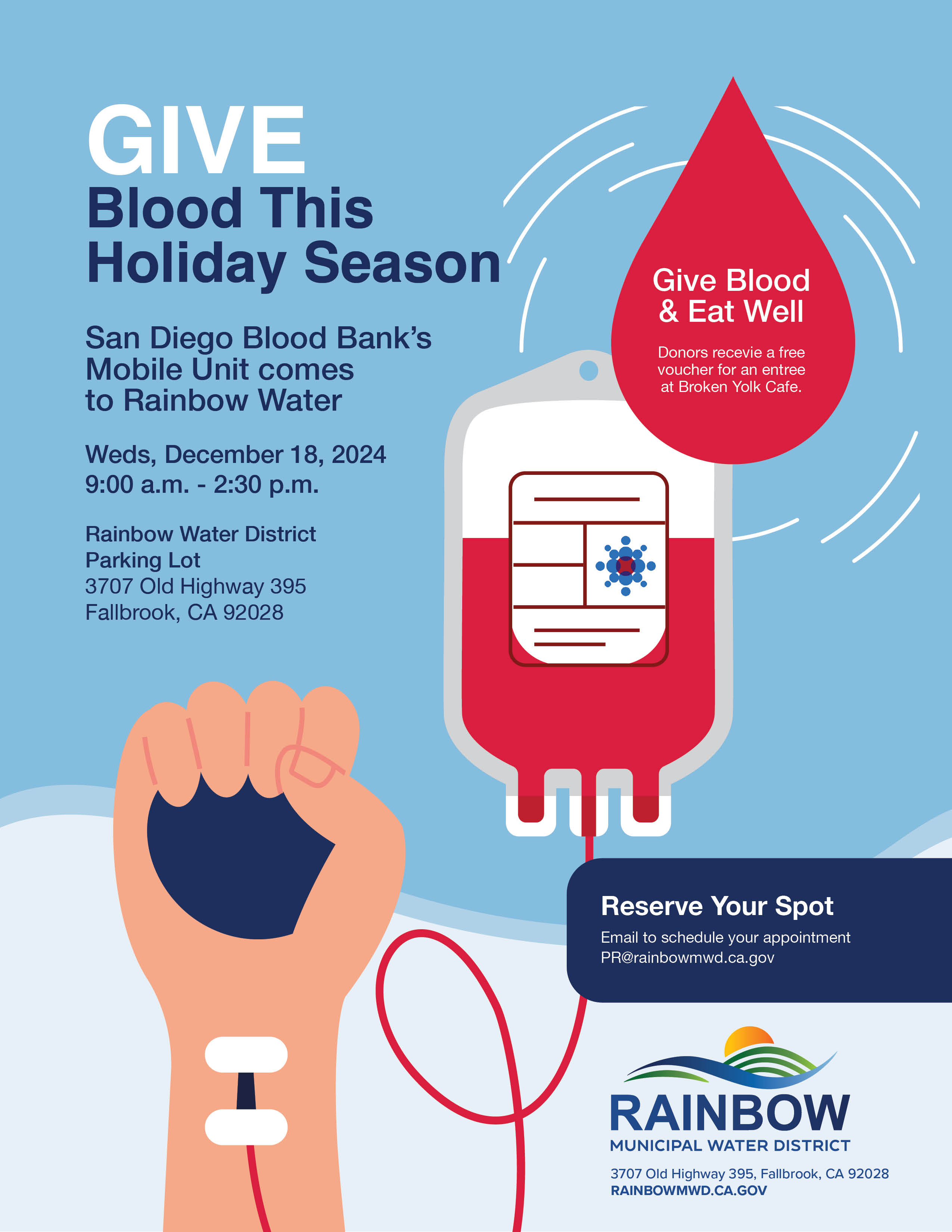 17
[Speaker Notes: Event planning underway for the holiday blood drive at Rainbow Water. To take place on Weds Dec 18 in the parking lot. We need a minimum of 20 donors for the event, please spread the word and sign up on our website to reserve your appointment time.]
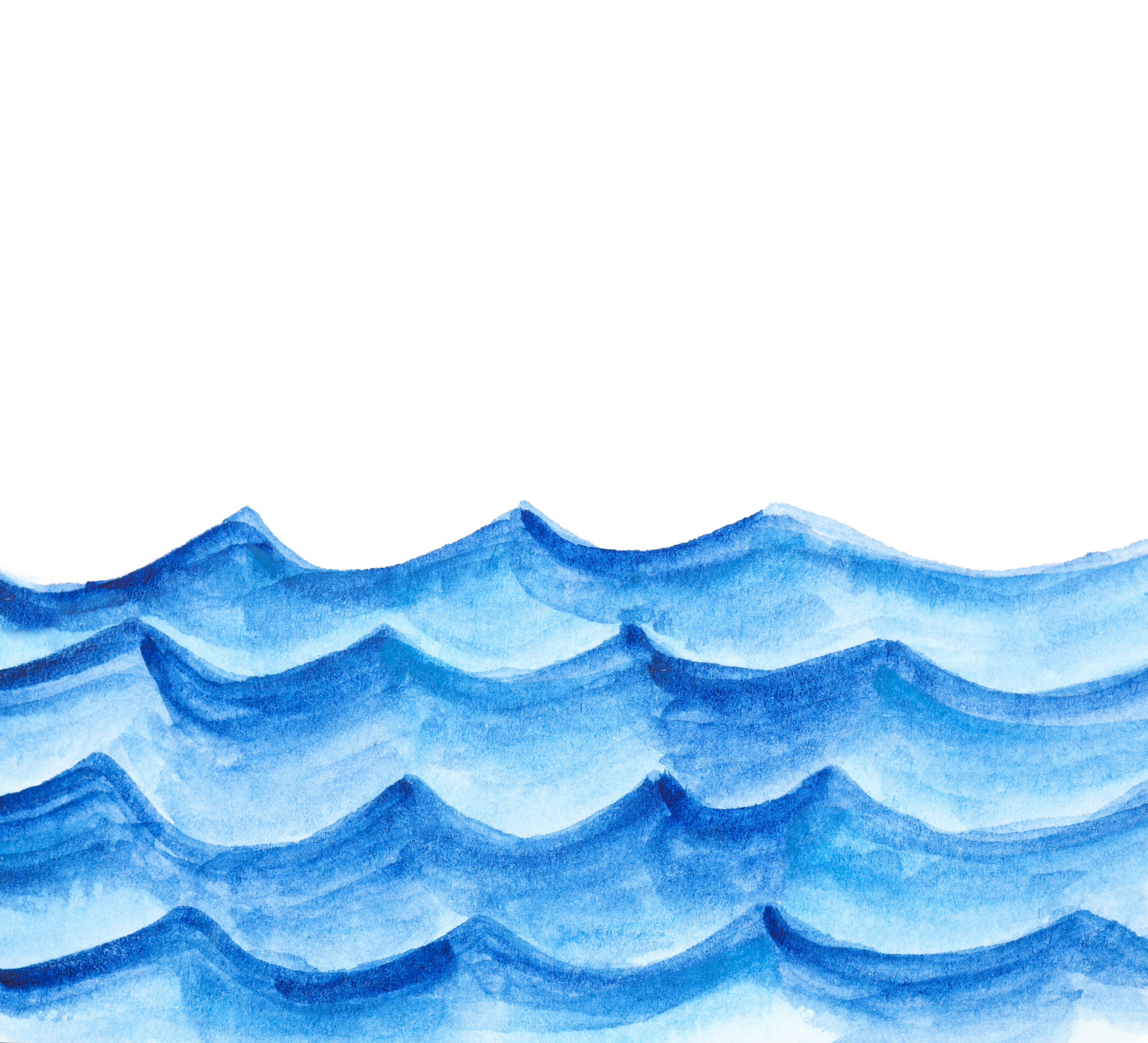 North County Water Agency Calendar
Calendar Contest Update
2025 Calendar will be available at the office in December
Copies distributed to student winners/BES 4th grade teachers, and BUSD Superintendent 
2025 Contest scheduled for launch Jan 2025
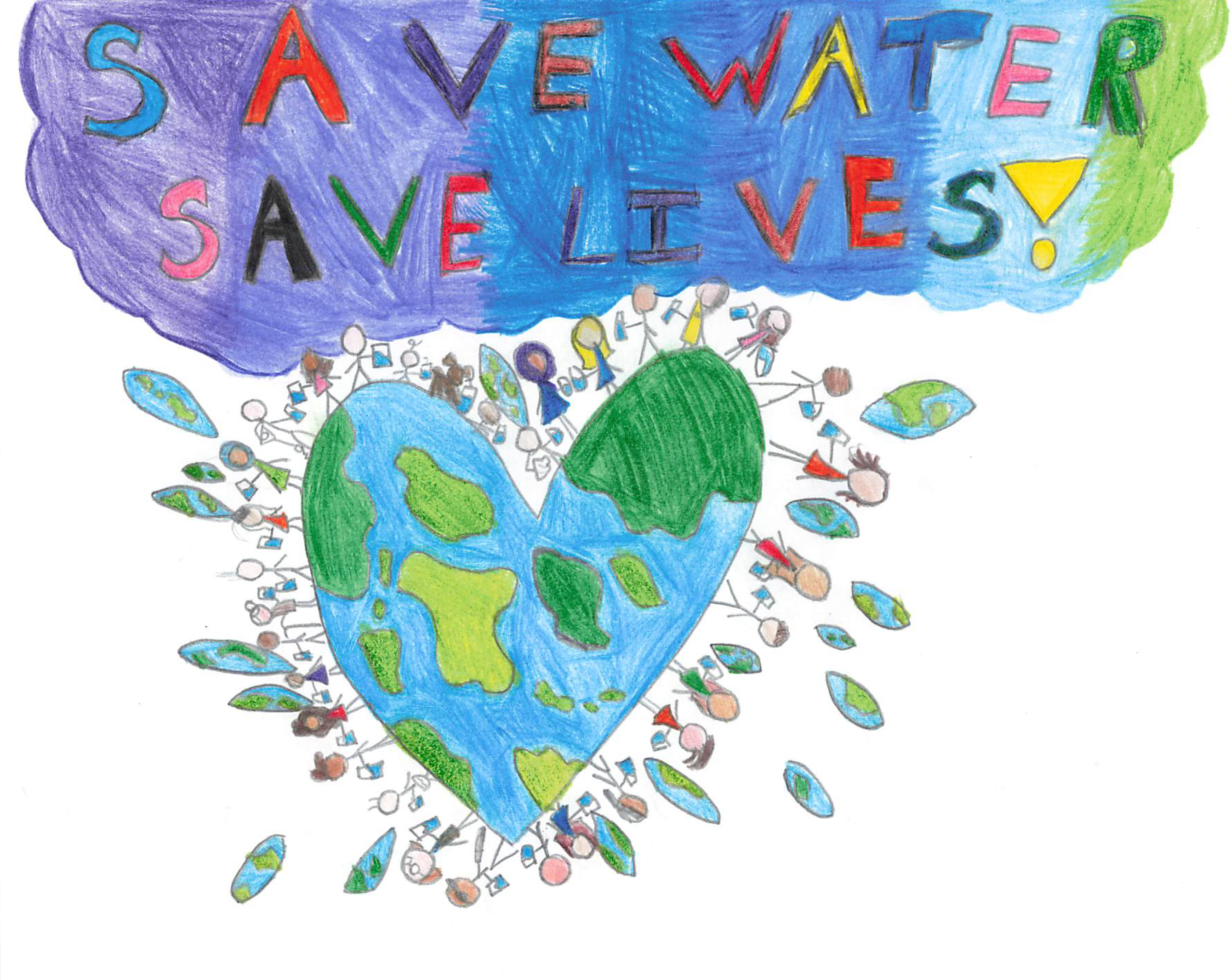 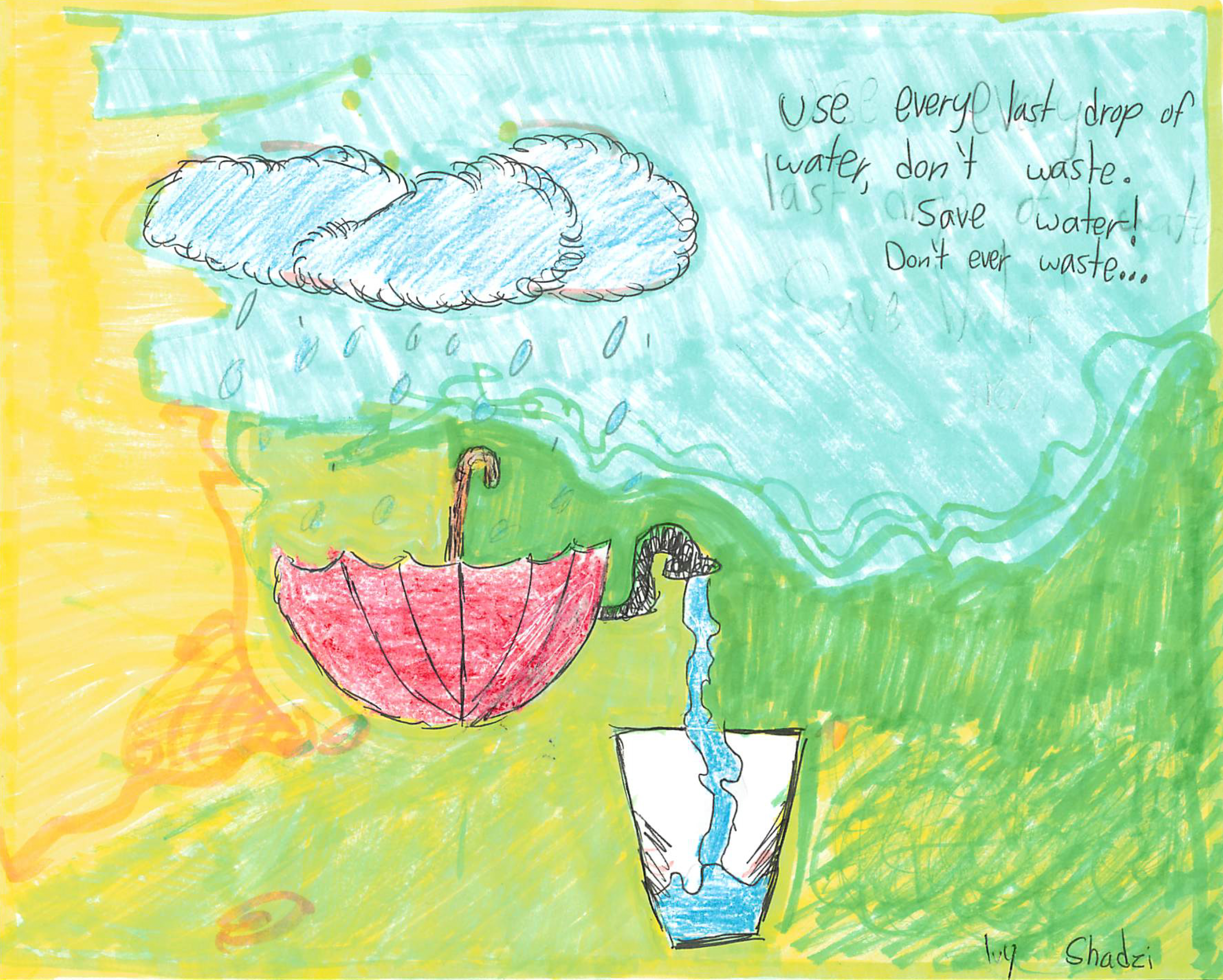 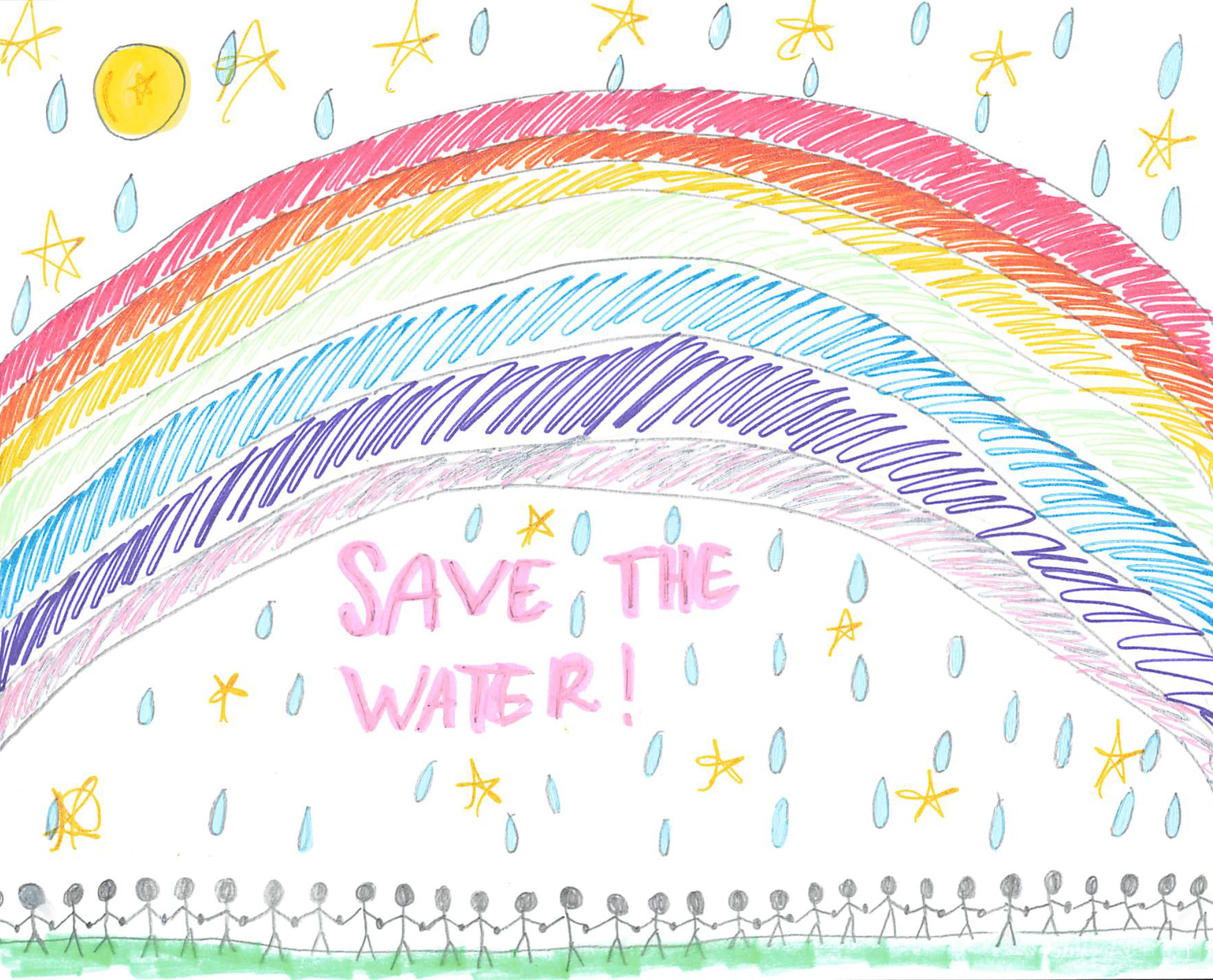 18
[Speaker Notes: The calendar proofing took place last week and the final file was sent to print. Delivery of calendar’s is slated for beginning of December.The 2025 poster contest will launch in January and submissions will be due in April.]
Newsletter Content Planning
Communications & Customer Service Meeting | November 2024
19
Newsletter Review
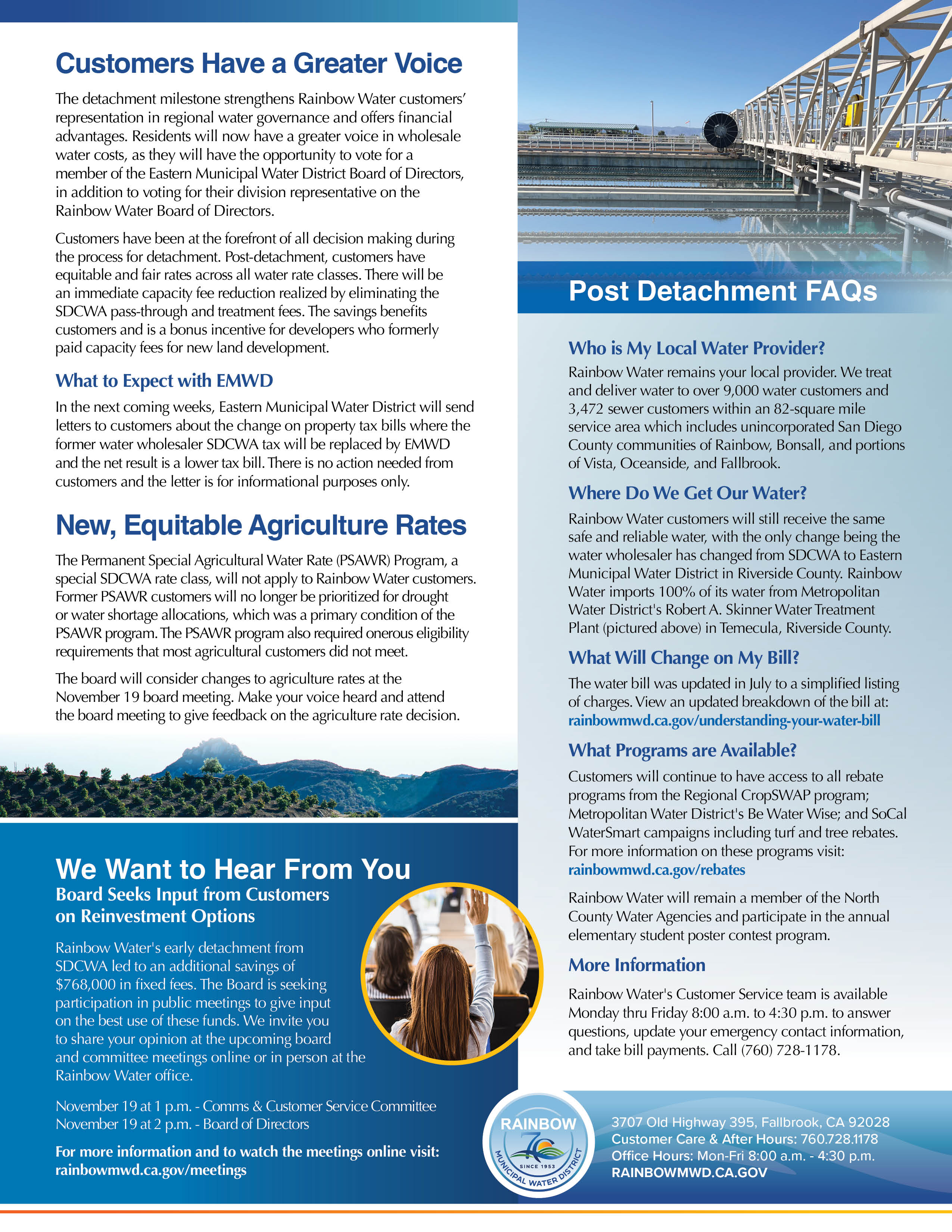 November
Historic Detachment from SDCWA
Completion and Path to Detachment
Customers Have a Greater Voice
Voting opportunities for EMWD Board
What to Expect with EMWD
Equitable Agriculture Rates
Attend Board & Committee Meetings
Post Detachment FAQs
Blood Drive at Rainbow Water
San Diego Blood Bank Mobile Unit visits Rainbow Water on Weds Dec 18
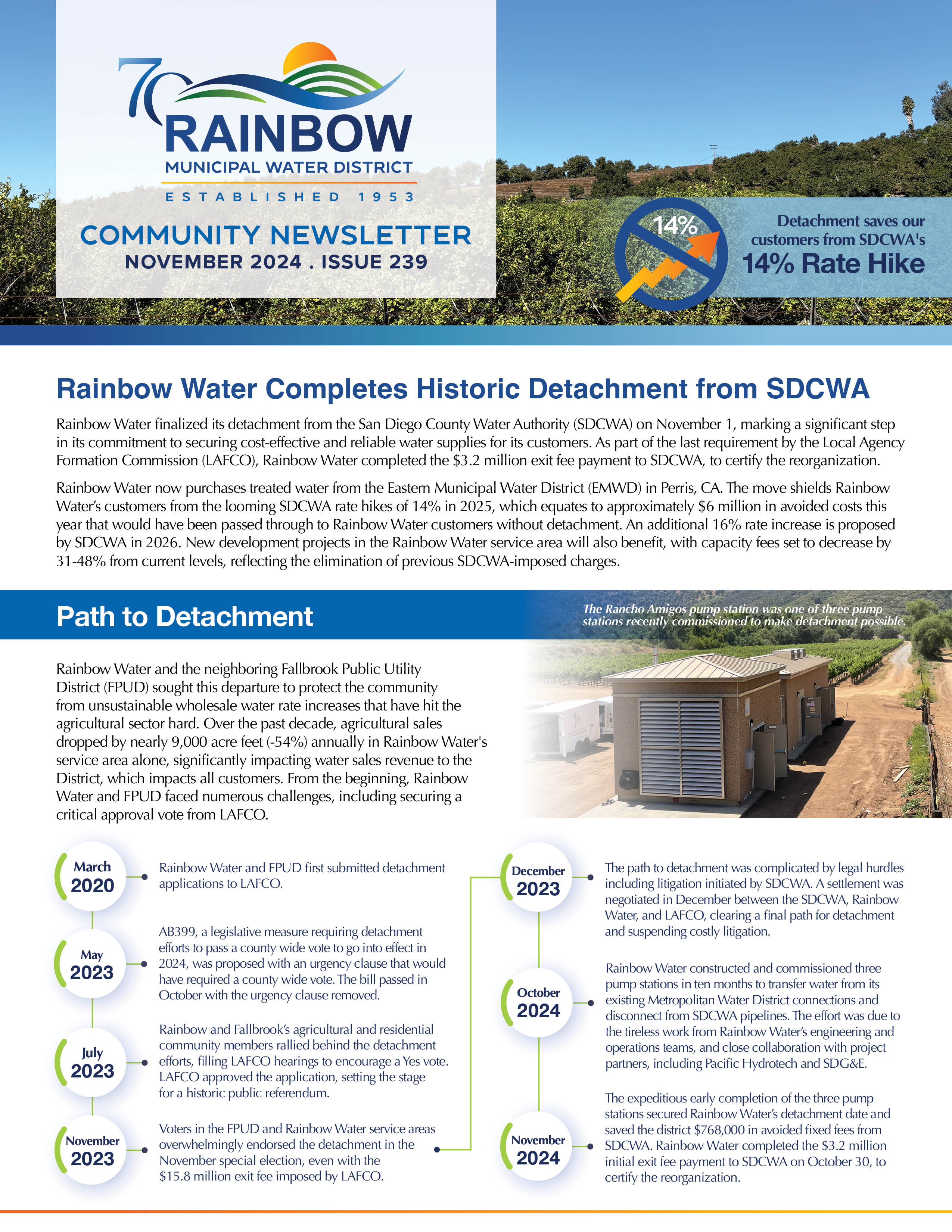 20
Newsletter Planning
January
Bill Overview
Graphic on new bill layout
Video on how to pay your bill online
Sign up to receive bill via email and auto pay
Calendar Contest 
Calendar’s & contest forms available at the Office
Classroom visits open to all 4th Graders
Rebates from Met
High efficiency toilet install, clothes washer new requirements, and rain barrels
Customer Survey
One minute survey to let us know how we are doing
December
Rates Update
New Agriculture Rates
Fair & Equitable Rates for all Customers
The Value of Water
Importing Water from 500 miles away, cost savings with new rate from wholesaler vs SDCWA rate hike
Infographic: Water compared to other essential expenses
Bonsall HS Classroom Visits
Photo feature of Chemistry Students
Holiday Reminders
Fats, Oils, & Greases
Office hours, online bill pay
21
Public Communications
& Related Media Stories
Communications & Customer Service Meeting | November 2024
22
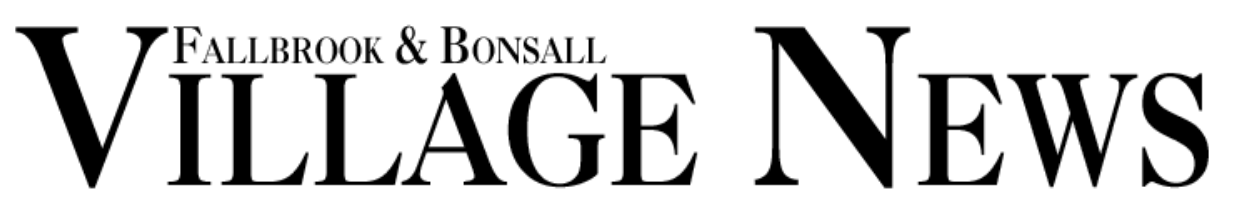 Village News
Rainbow Municipal Water District Completes Historic Detachment from San Diego County Water Authority
FALLBROOK, CA- Rainbow Municipal Water District (Rainbow Water) has finalized its detachment from the San Diego County Water Authority (SDCWA), marking a significant step in its commitment to securing cost-effective and reliable water supplies for its customers. On Wednesday, October 30, Rainbow Water made a $3.2 million exit fee payment to SDCWA, the last requirement by the Local Agency Formation Commission (LAFCO) to certify Rainbow Water's reorganization.
Effective November 1, Rainbow Water will purchase treated water from the Eastern Municipal Water District (EMWD), shielding Rainbow Water's customers from the looming SDCWA rate hikes of 14% in 2025 and an additional 16% proposed in 2026. New development projects in the Rainbow Water service area will also benefit, with capacity fees set to decrease by 31-48% from current levels, reflecting the elimination of previous SDCWA-imposed charges.
Rainbow Water and the neighboring.
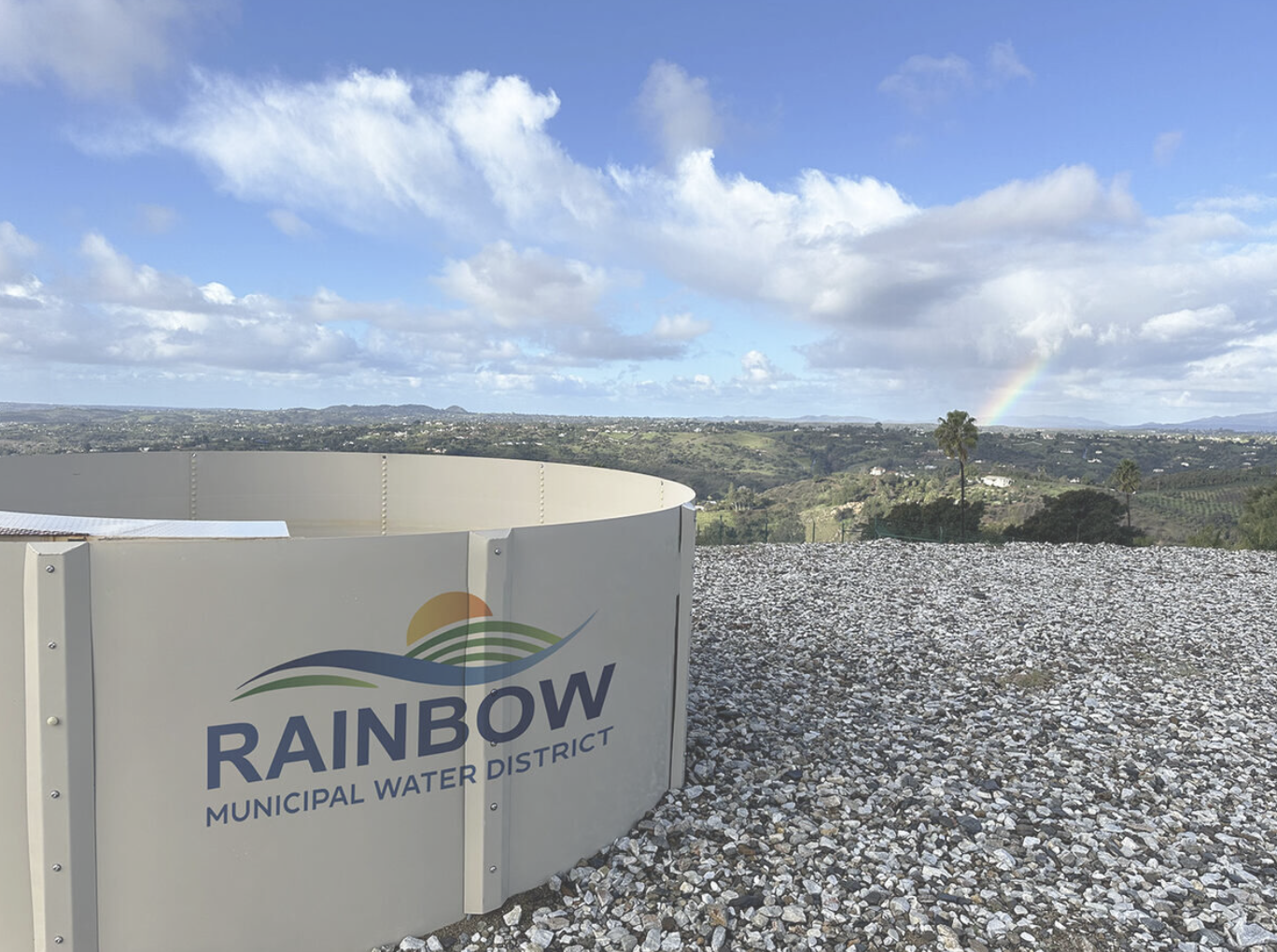 November 7
Rainbow Municipal Water District Completes Historic Detachment from San Diego County Water Authority
Fallbrook Public Utility District (FPUD) sought this departure to protect the community from unsustainable wholesale water rate increases that have hit the agricultural sector hard. Over the past decade, agricultural sales dropped by nearly 9,000 acre-feet annually in Rainbow Water's service area alone, significantly impacting water sales revenue to the District, which impacts all customers.
23
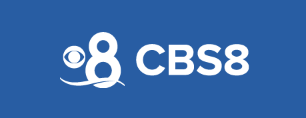 CBS 8
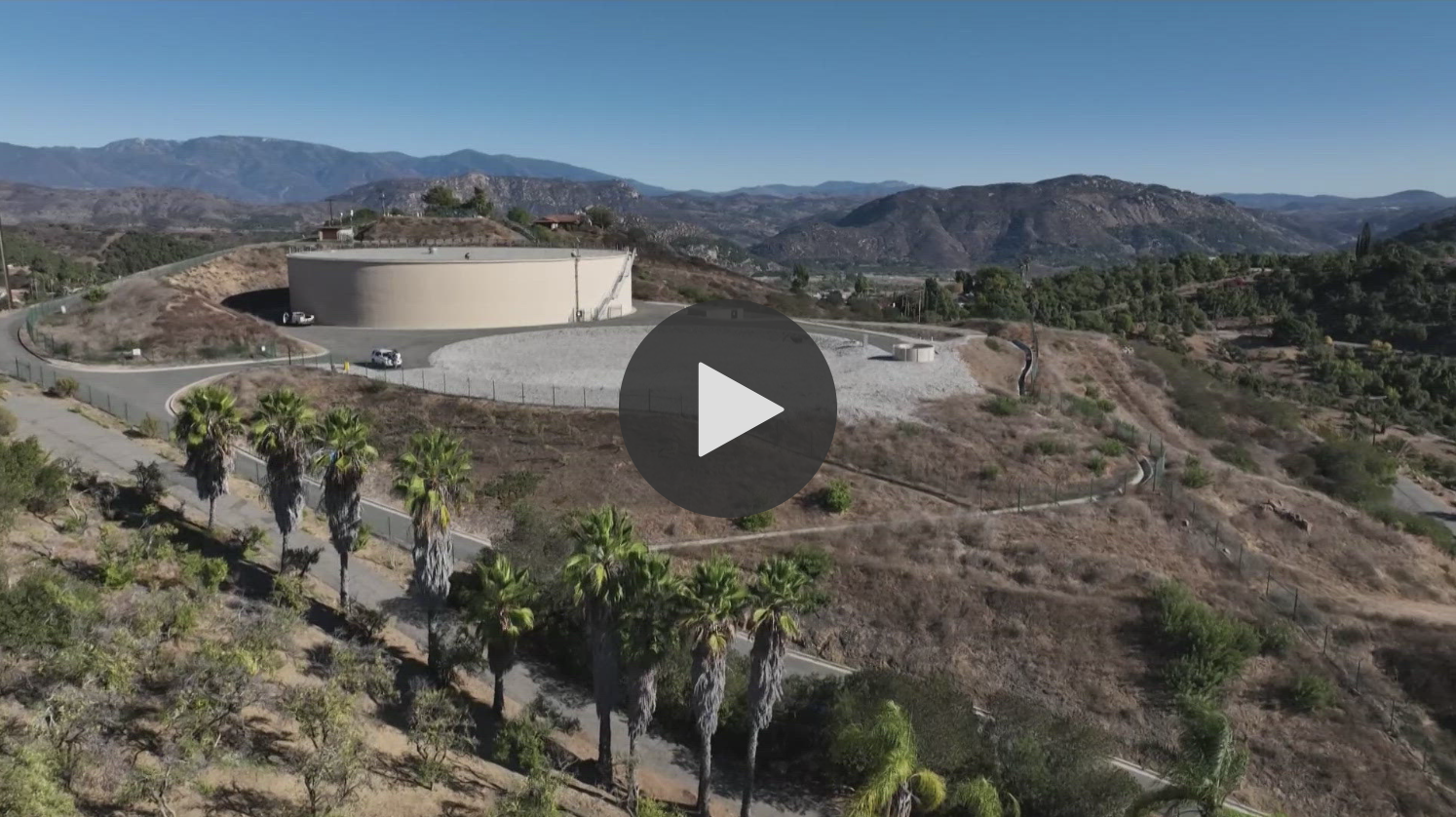 November 13
New Water Tank Helps Prevent Disaster in Fallbrook Wildfire
Interview with Fire Captains and General Manager
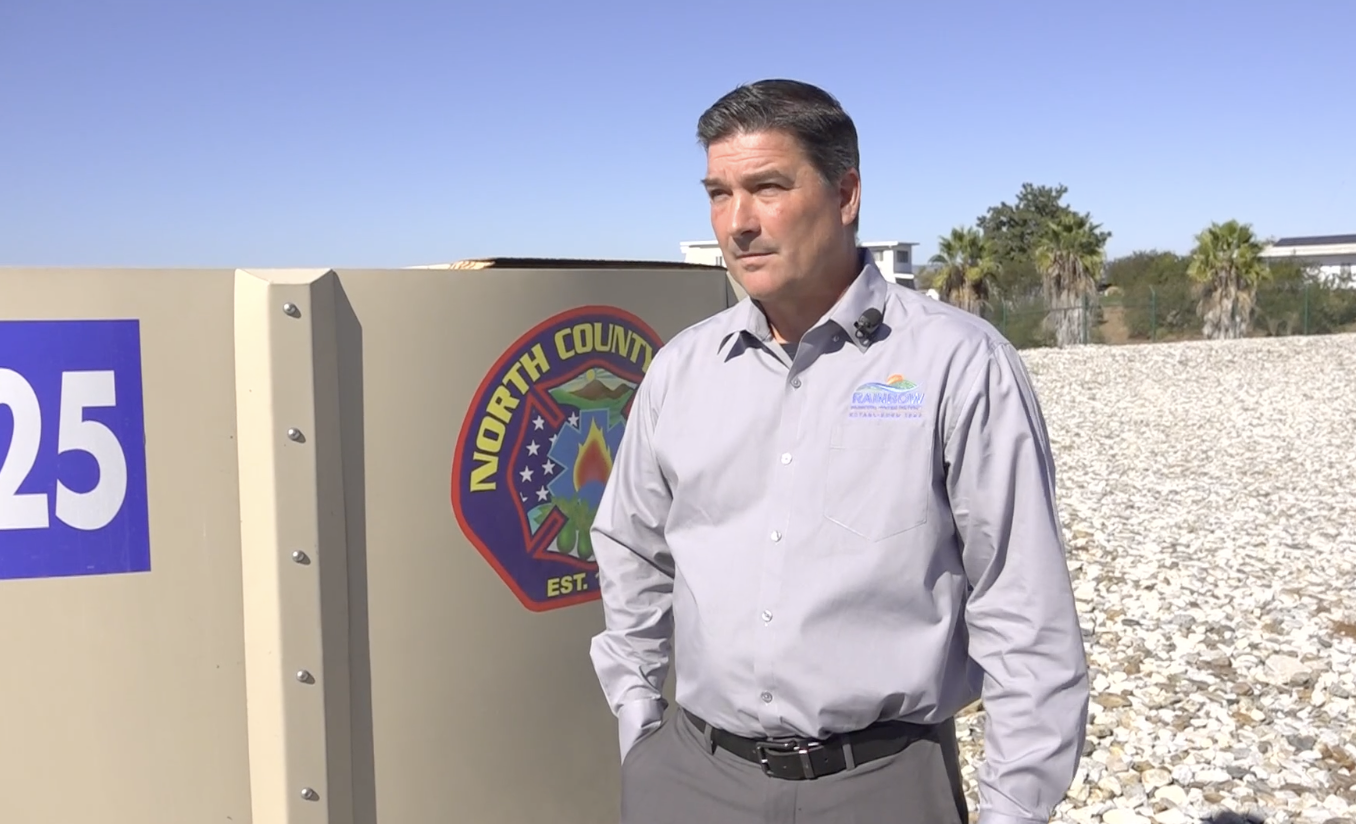 24
[Speaker Notes: A new Rapid Aerial Water Supply tank in San Diego County helped contain the Fallbrook wildfire, preventing major damage and speeding up helicopter response times.]
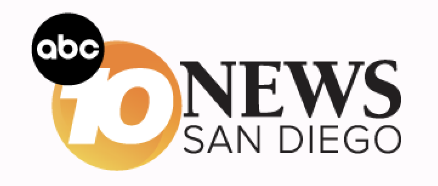 ABC 10
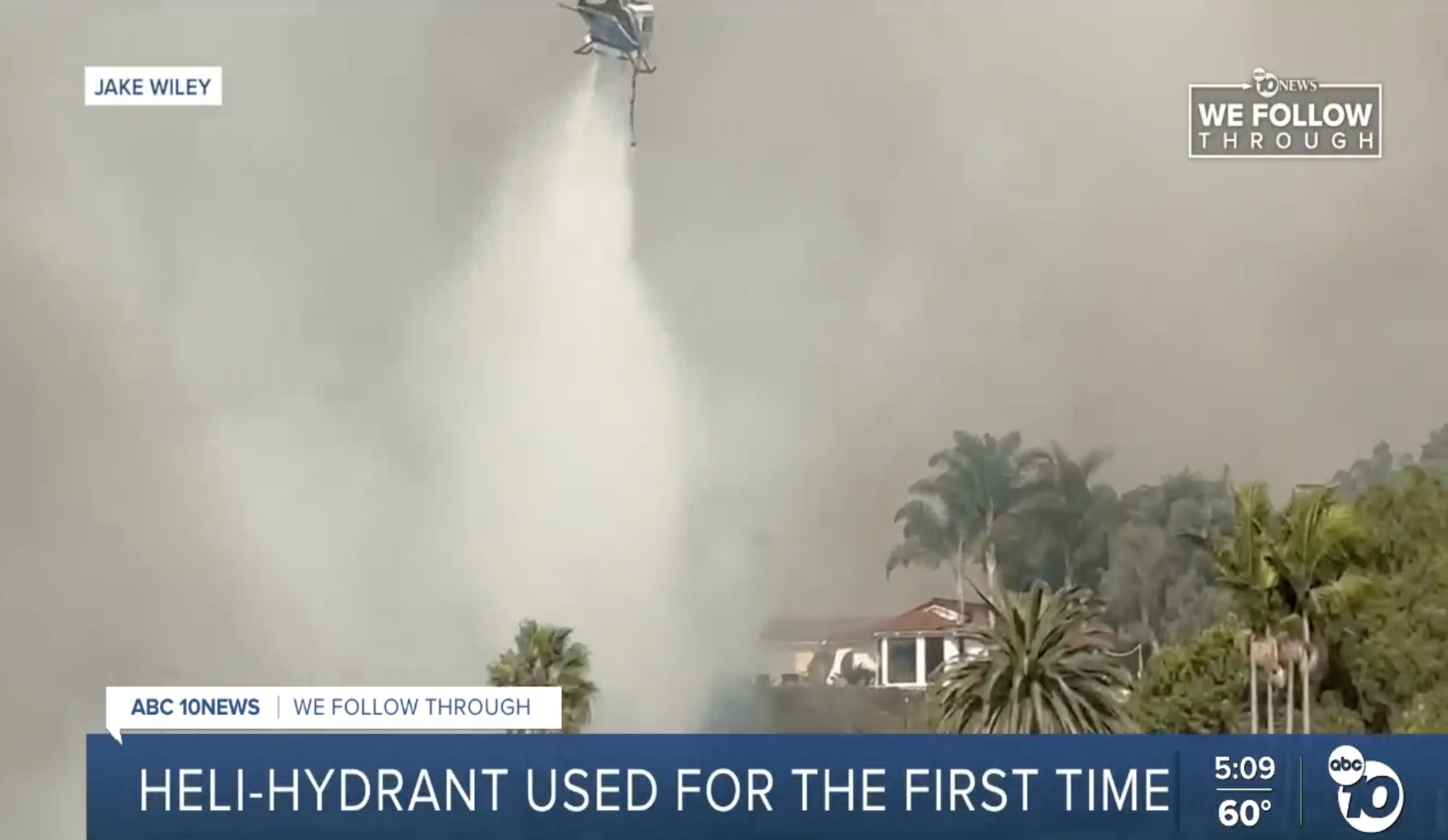 November 15
Fire Crews use Heli-Hydrant for its First Time to Flight Garden Fire
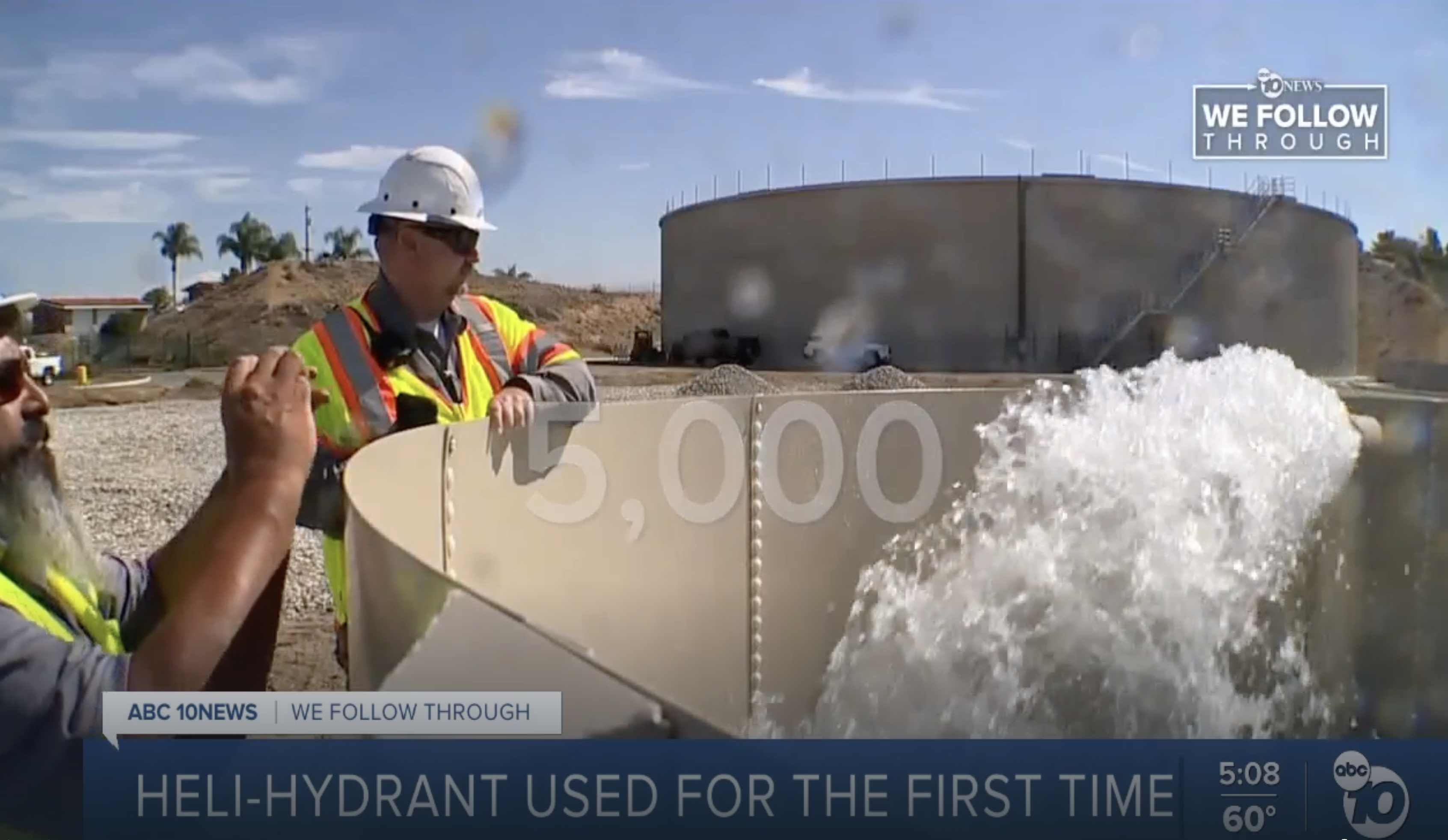 25
[Speaker Notes: 35 drops were made possible from the heli-hydrant
The heli-hydrant is a reliable water source within close proximity of the fire that was key in providing swift response to the 48 acre firre.]
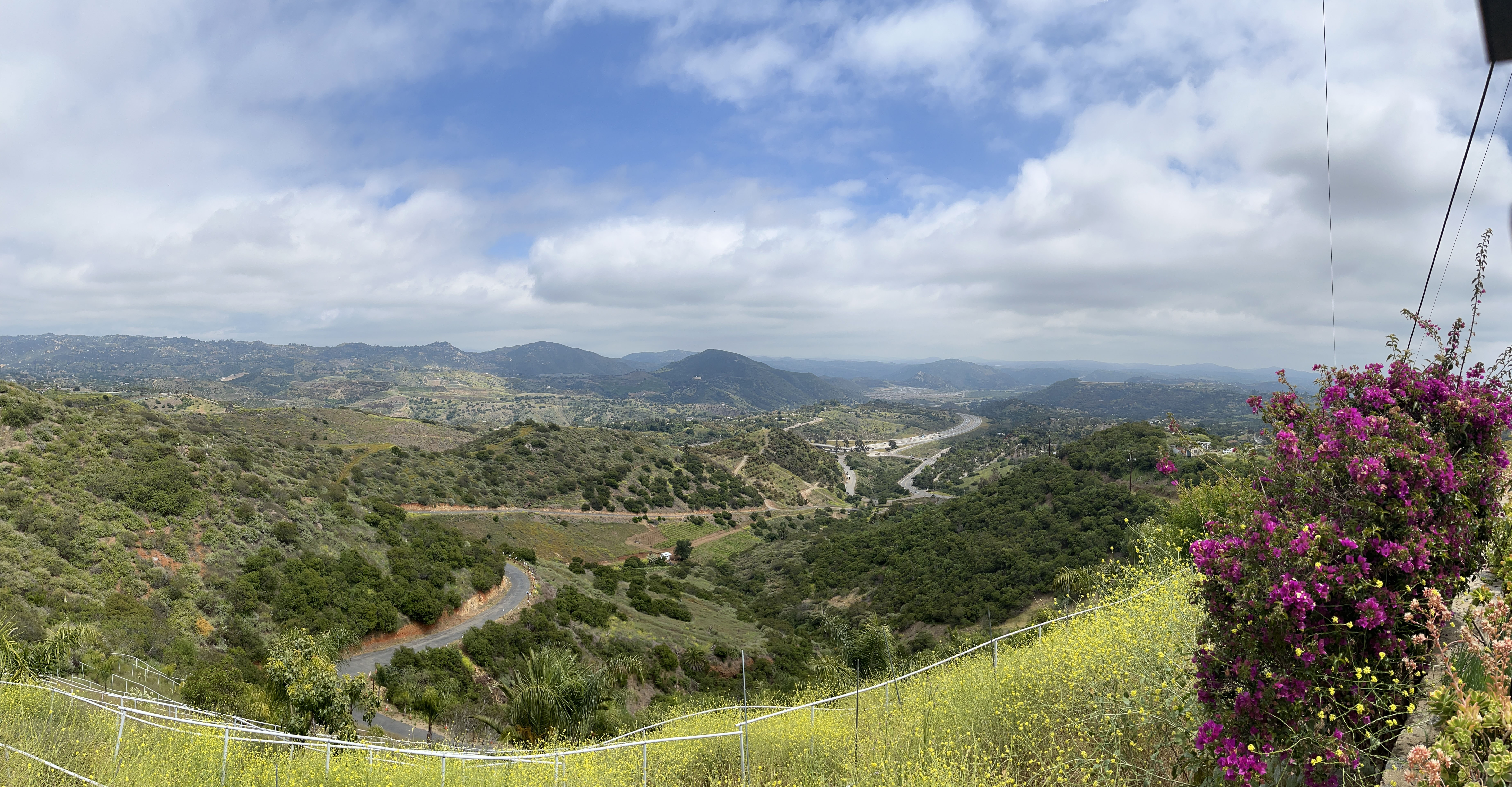 Agenda Items for the Next Meeting
Communications & Customer Service Meeting | November 2024
26